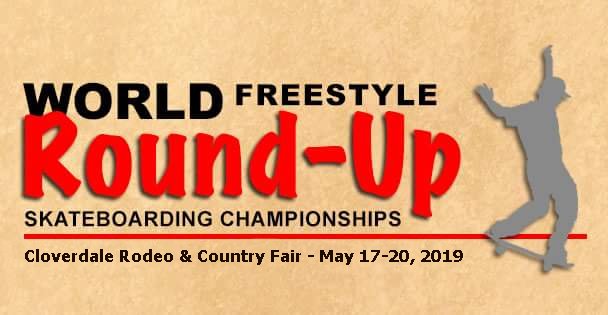 World Round-Up Judging Instructions
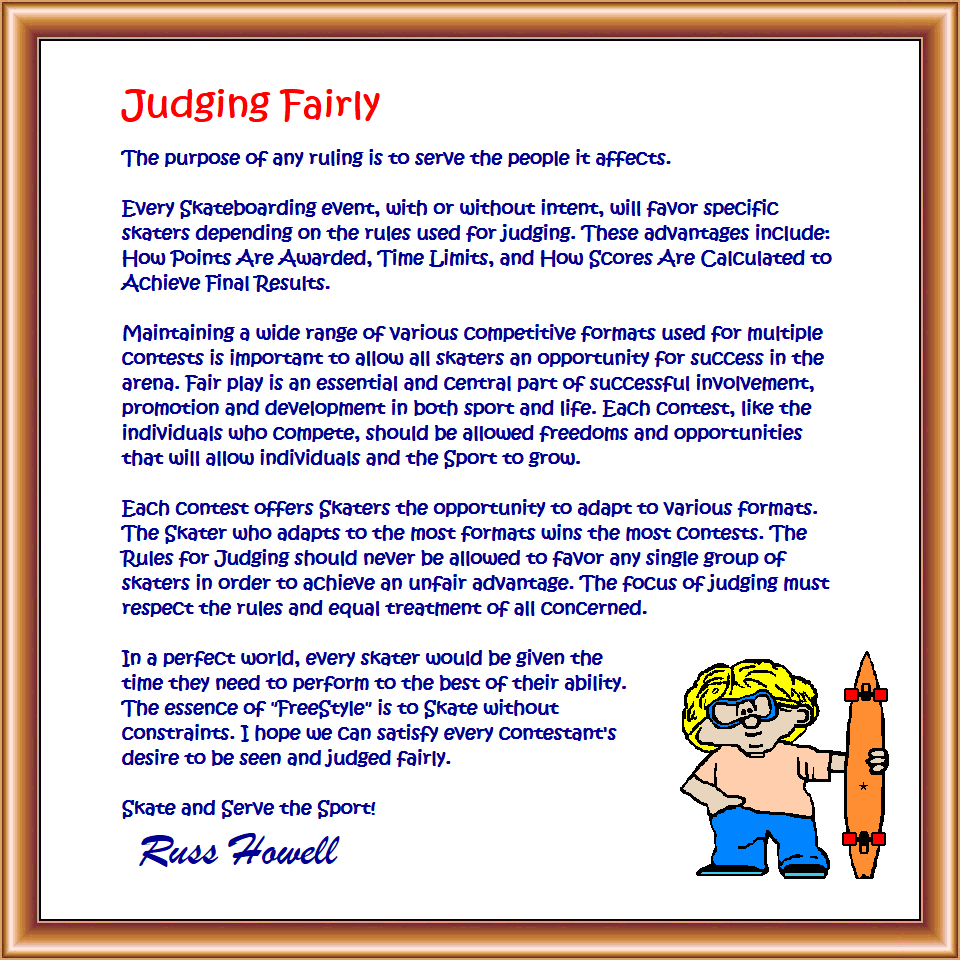 The World Round-Up Judging Criteria

1. Skaters' names are entered in order of their past performance ratings.  Lowest scoring skaters are listed first and will skate first

2. Each skater is allowed two runs of 1 1/2 minutes.

3. Five judges score each skater's run.

4. The Low and High Scores for each skater are discarded.

5. The remaining three Judge's scores are used to determine the winner.

6. In case of a tie score, the second run is used to break the tie.

7. If a tie still occurs, all five judges' scores will be used to break the tie.
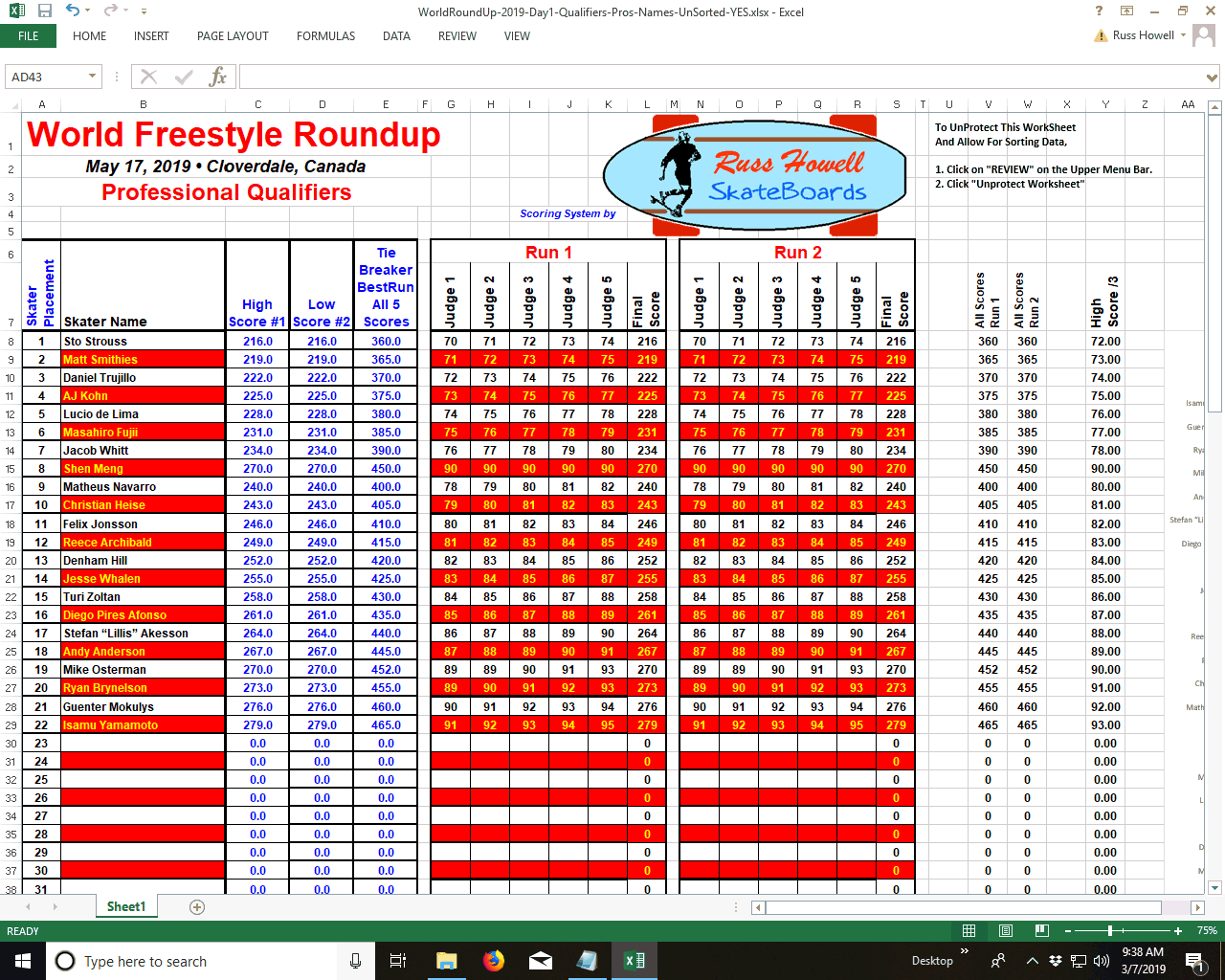 World Round-Up
Excel Spreadsheet
Scoring Instructions


The Scoring Spreadsheet is "LOCKED" to prevent erasing important cells.


Enter Judges' Scores for all Skaters' Runs.





Image #1
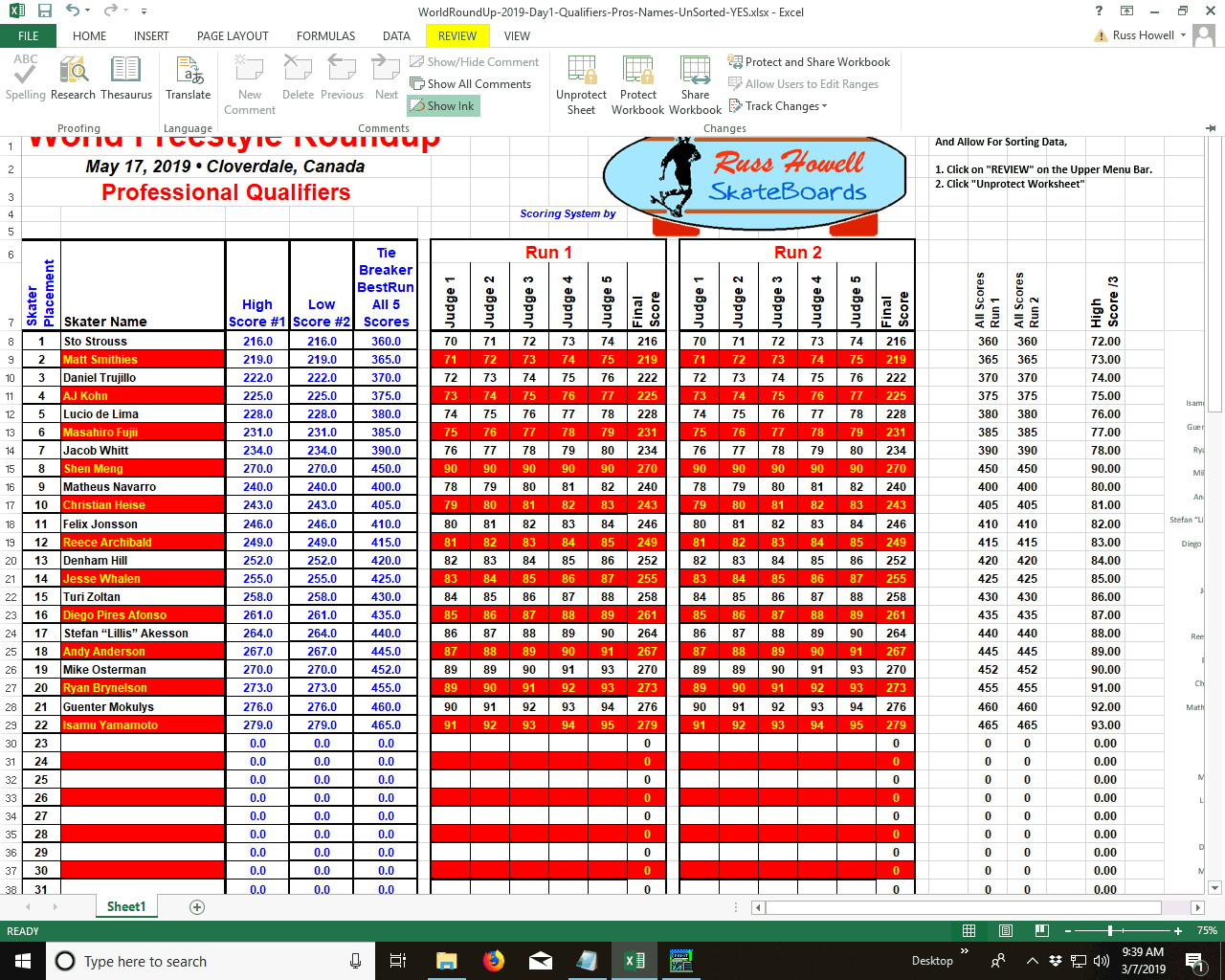 World Round-Up
Excel Spreadsheet
Scoring Instructions


Sorting the Skaters' Scores


Click on "Review" on the Upper Menu Bar







Image #2
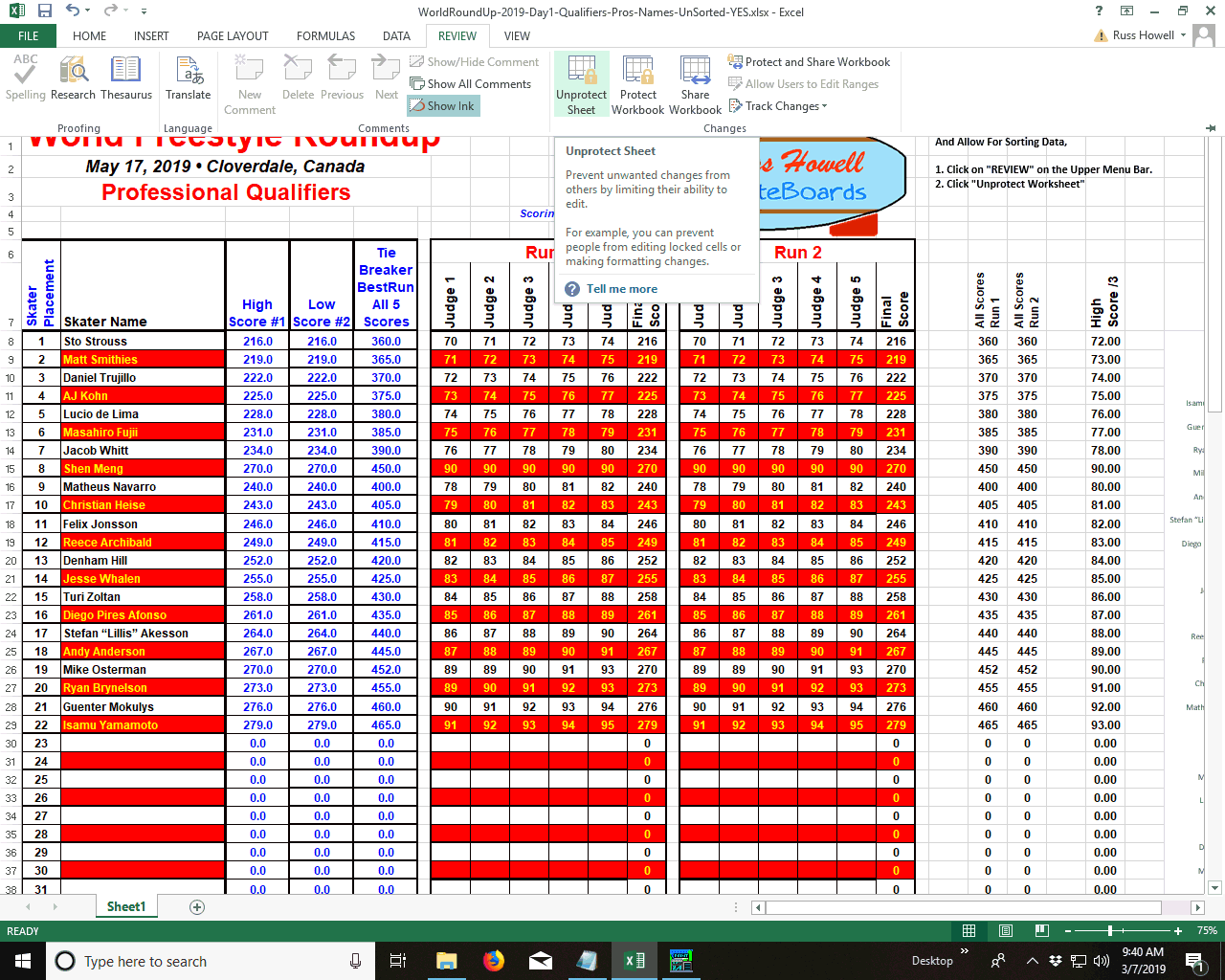 World Round-Up
Excel Spreadsheet
Scoring Instructions


Choose "UnProtect Sheet"











Image #3
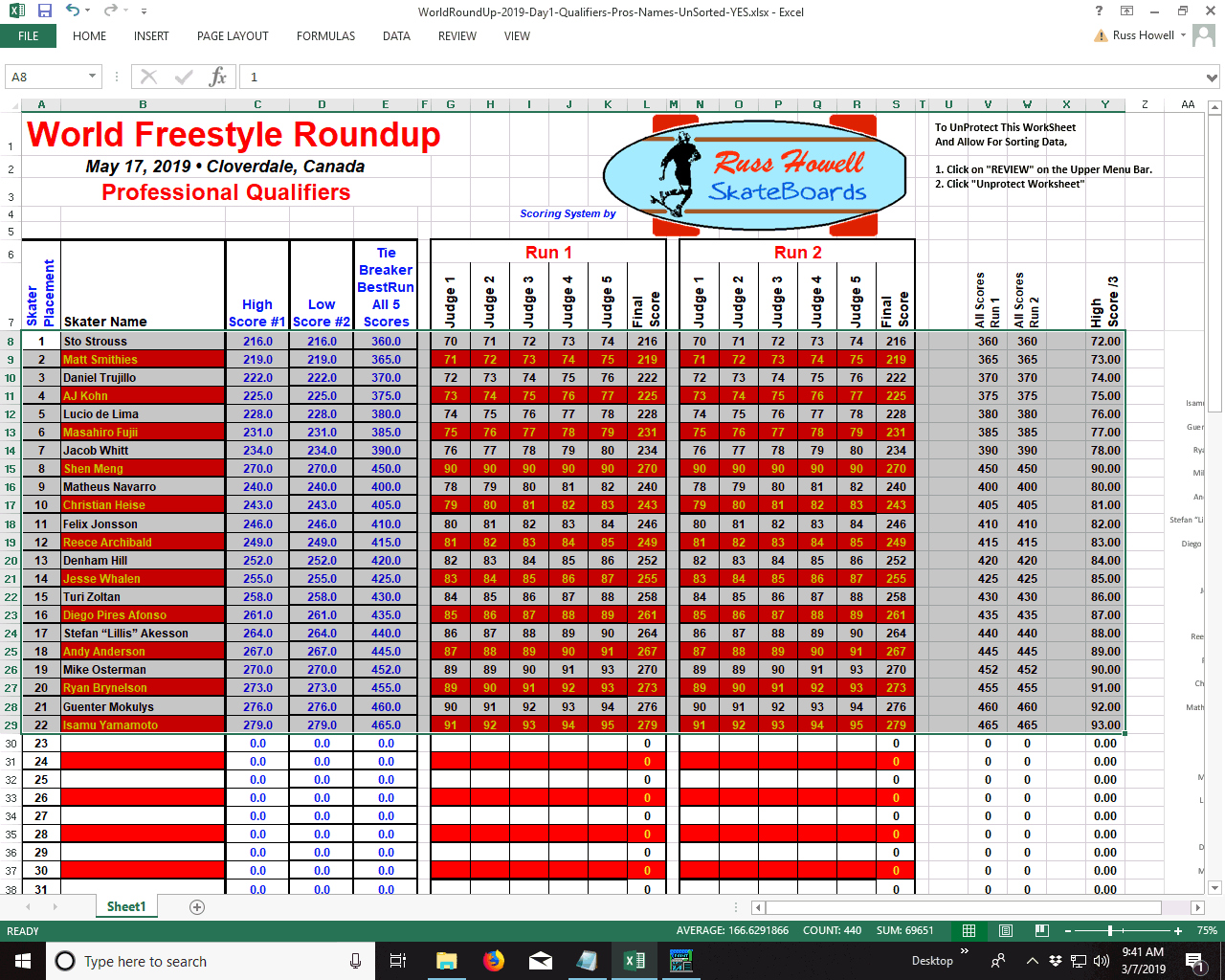 World Round-Up
Excel Spreadsheet
Scoring Instructions


Highlight All Rows for Skaters











Image #4
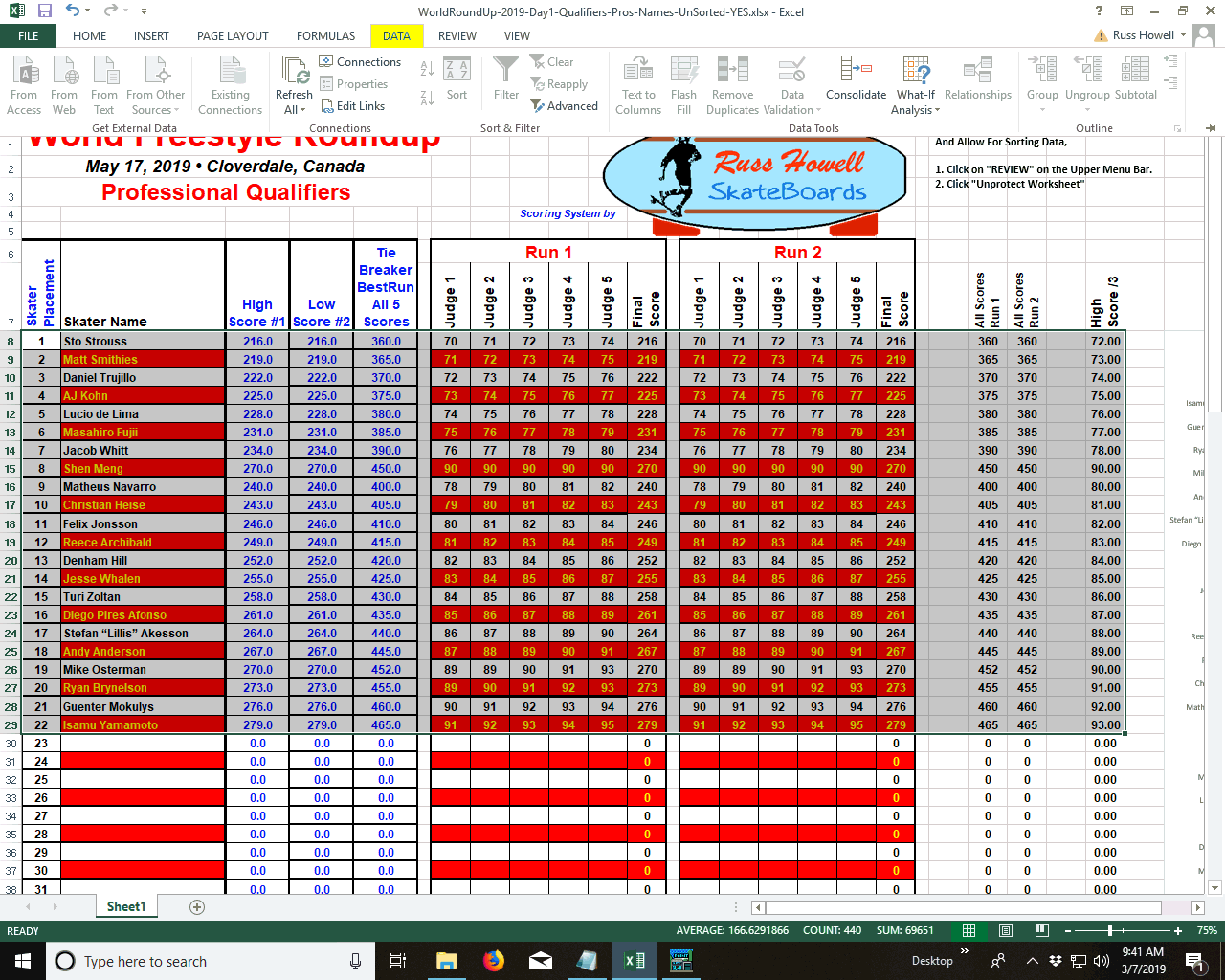 World Round-Up
Excel Spreadsheet
Scoring Instructions


Click on "Data" on the Upper Menu Bar










Image #5
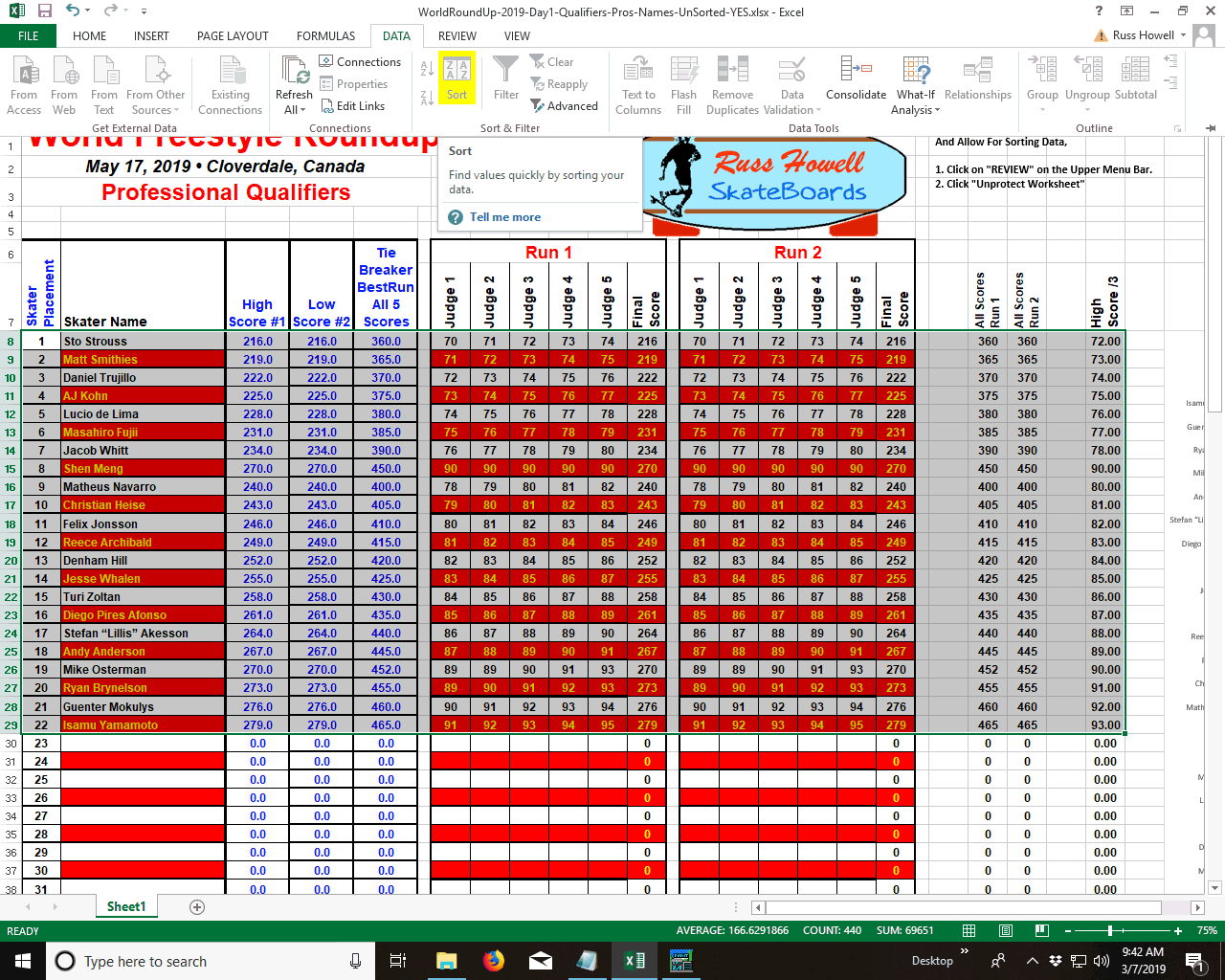 World Round-Up
Excel Spreadsheet
Scoring Instructions


Choose the "Sort" option











Image #6
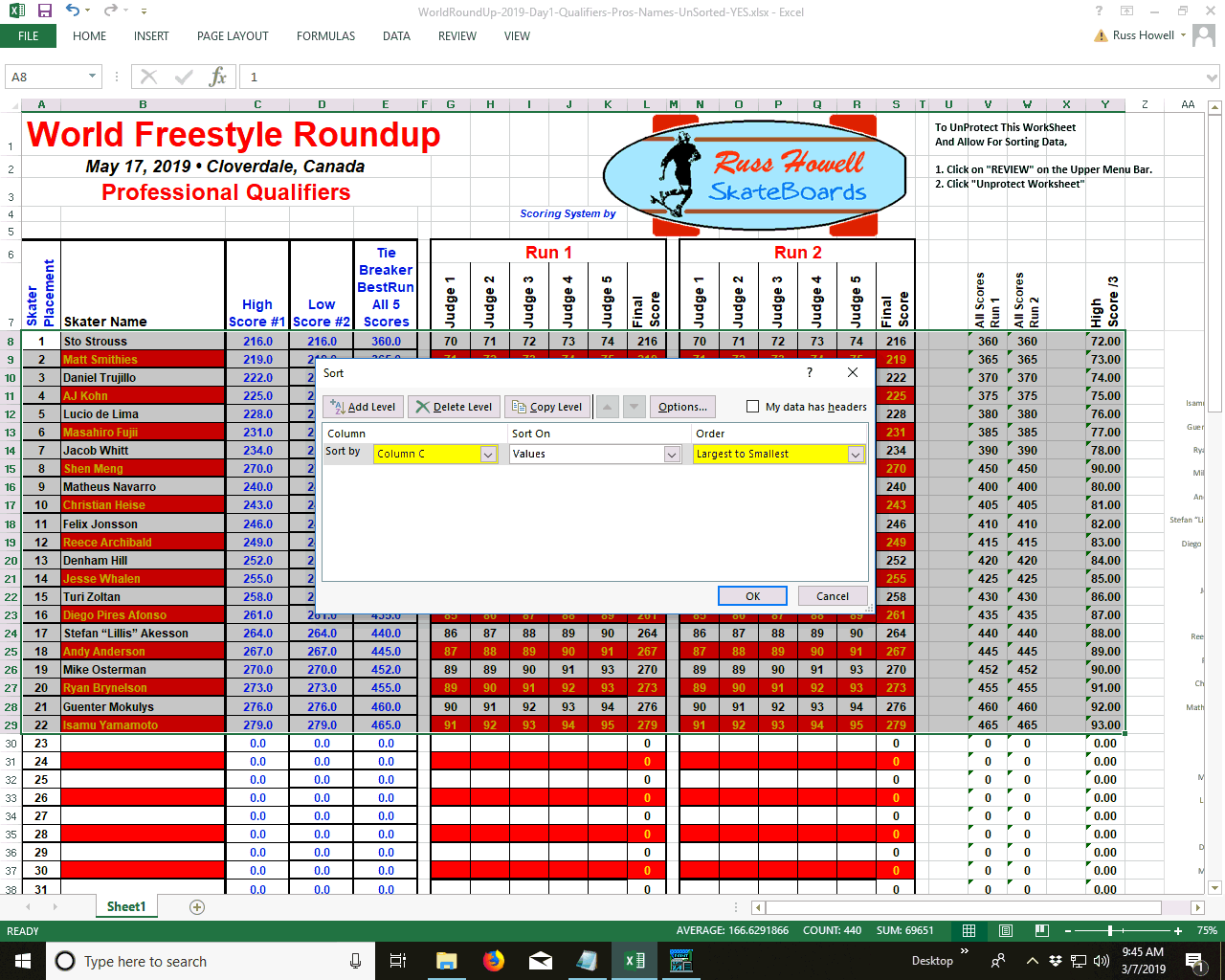 World Round-Up
Excel Spreadsheet
Scoring Instructions


Fill In: Sort by "Column C" - Sort on "Values" - Order "Largest to Smallest"









Image #7
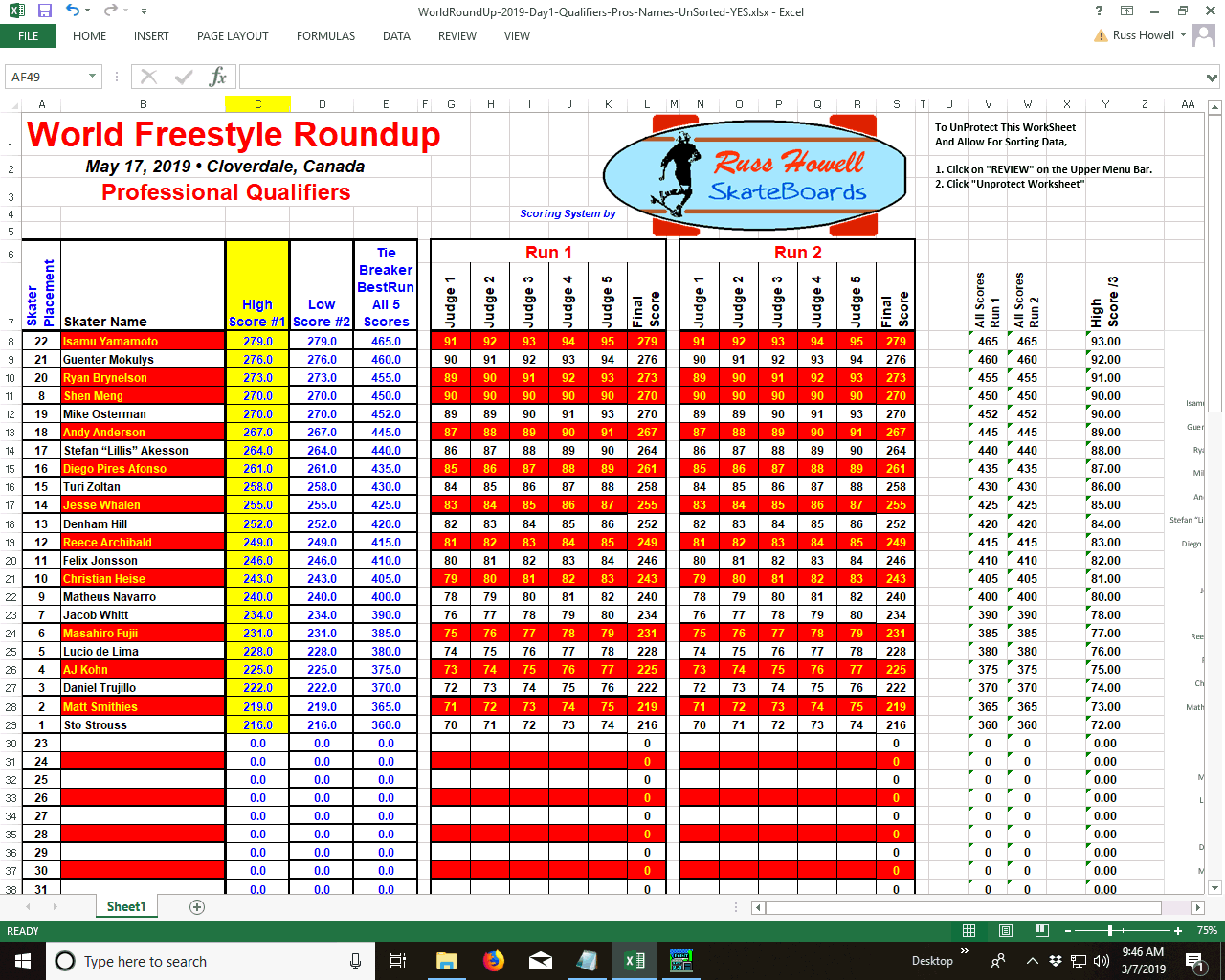 World Round-Up
Excel Spreadsheet
Scoring Instructions


The Skaters' Scores are now Sorted From Highest to Lowest
Using Column C









Image #8
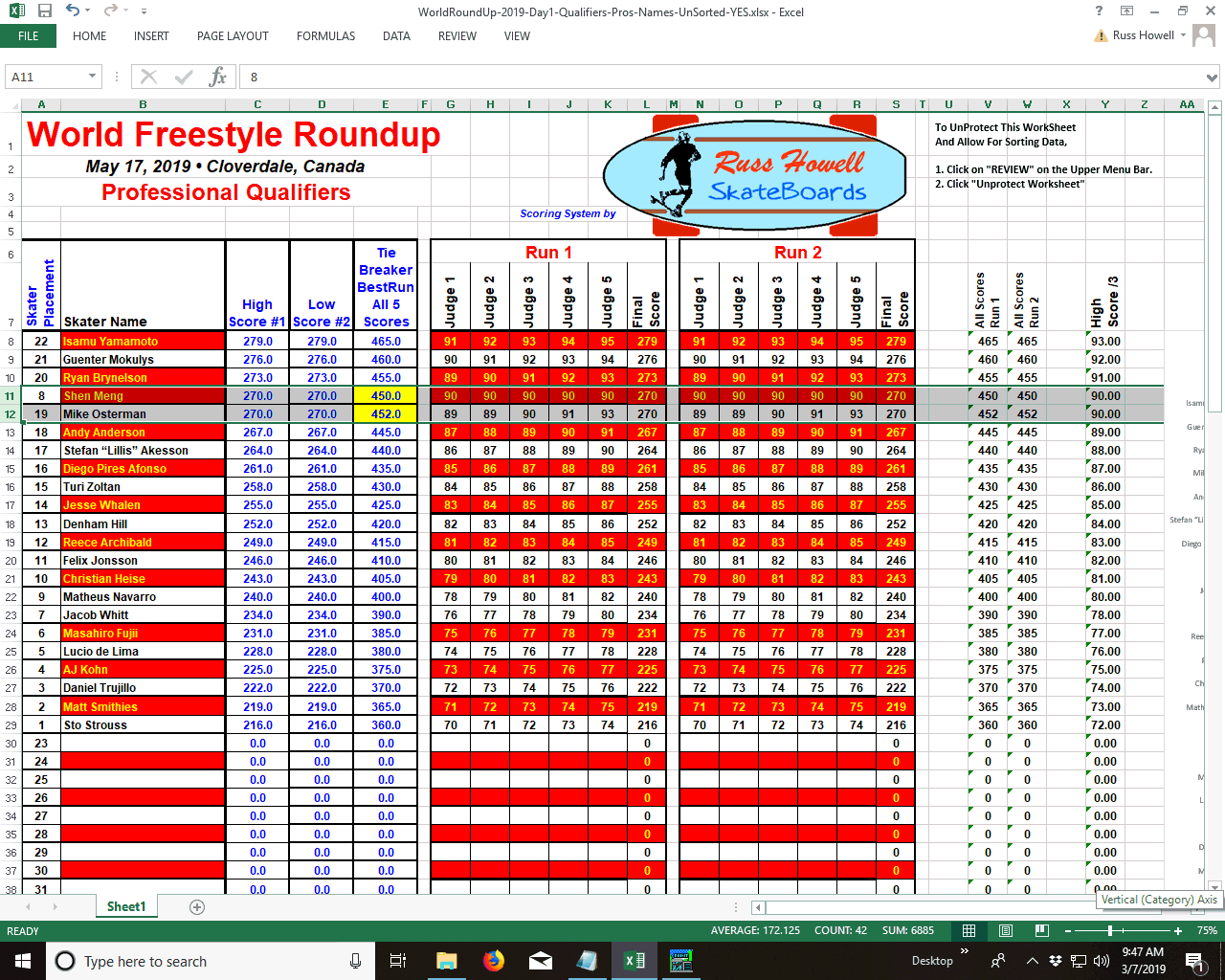 World Round-Up
Excel Spreadsheet
Scoring Instructions


Note that there is a "Tie" between Shen Meng and Mike Osterman. Both their Highest and Lowest Scores are "Tied“

Using All Five Judges' Scores Breaks the Tie
Mike Osterman's Score of 452 vs. Shen Meng's Score of 450



Image #9
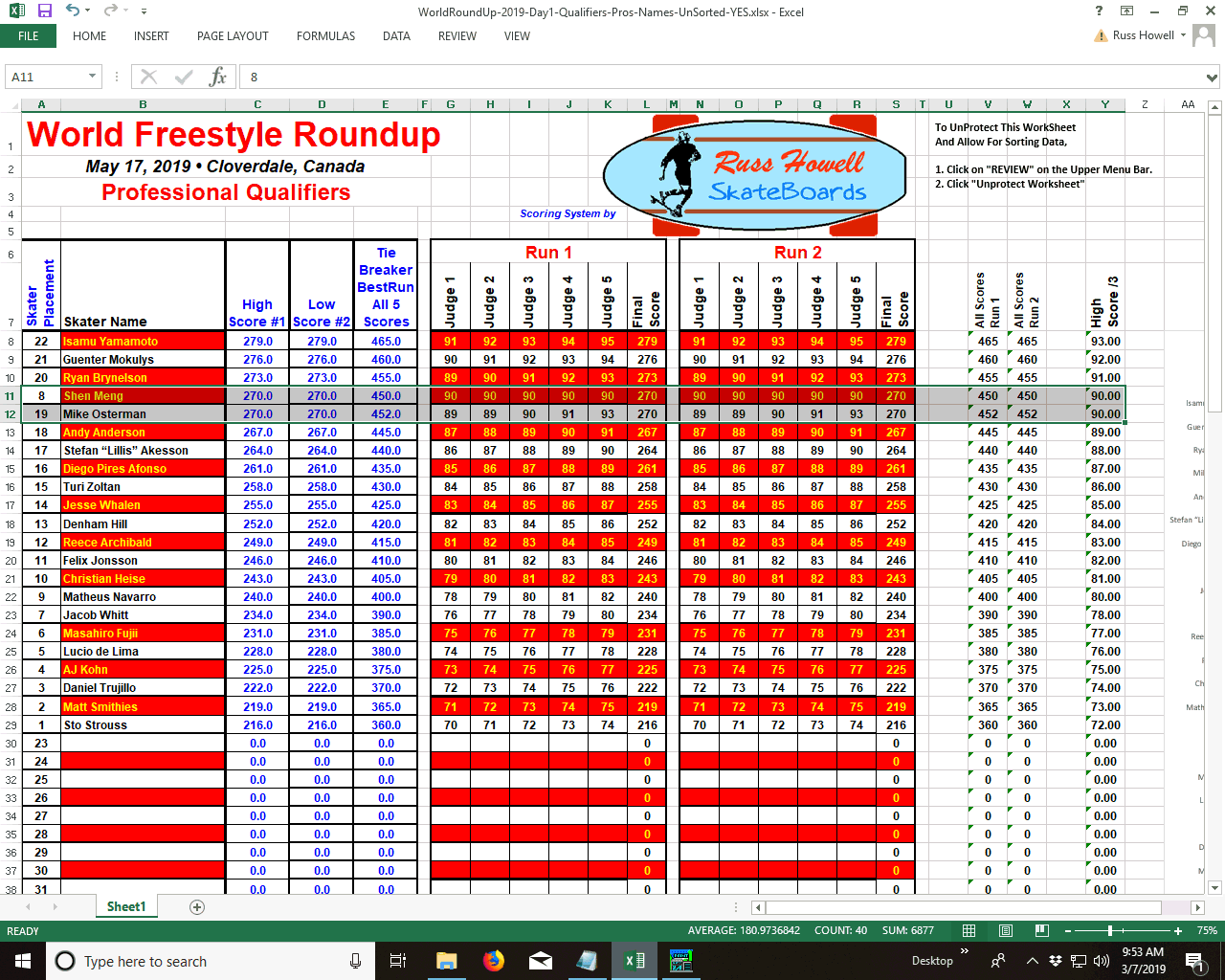 World Round-Up
Excel Spreadsheet
Scoring Instructions


Highlight Both Rows for Shen Meng and Mike Osterman










Image #10
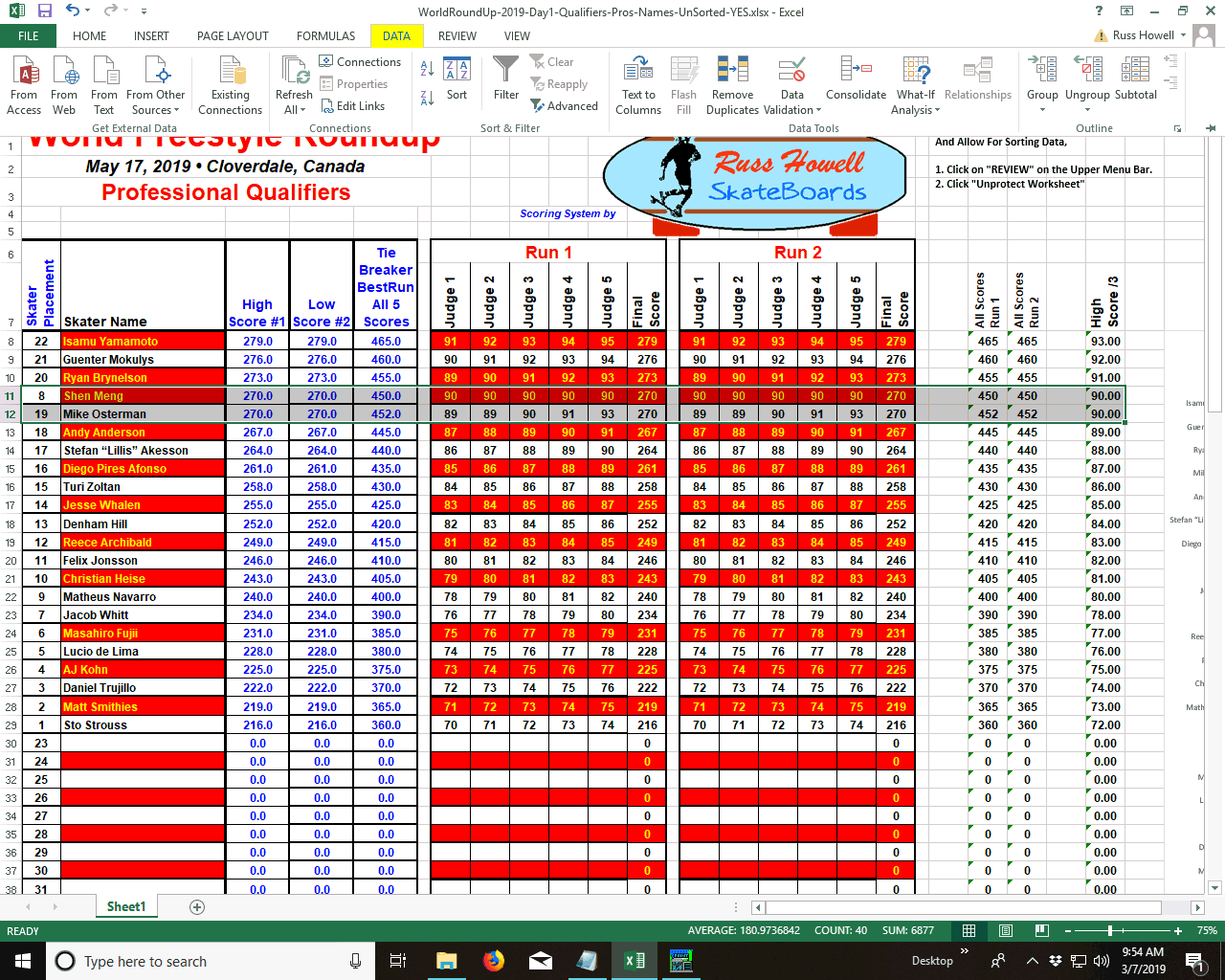 World Round-Up
Excel Spreadsheet
Scoring Instructions


Click on "Data" on the Upper Menu Bar










Image #11
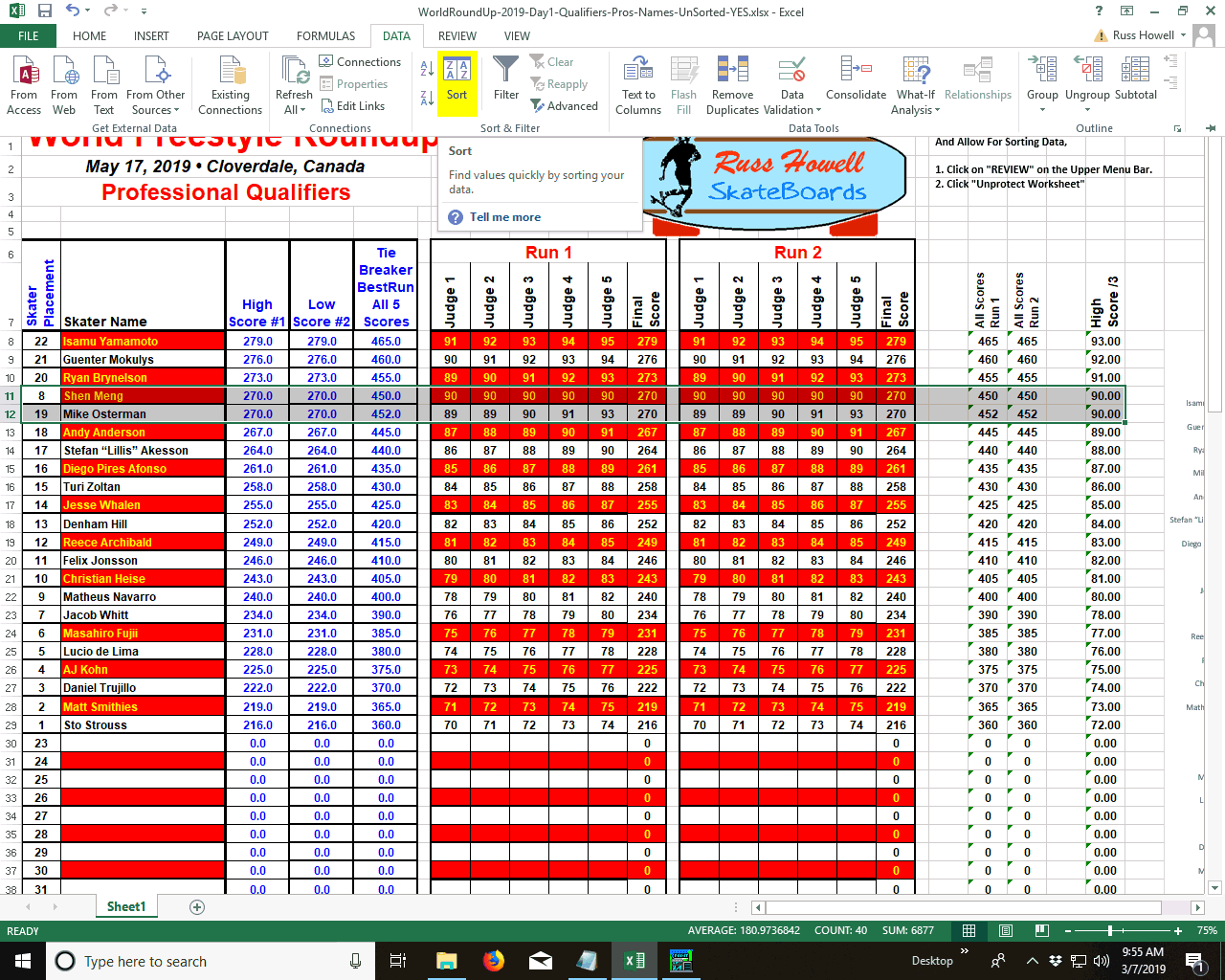 World Round-Up
Excel Spreadsheet
Scoring Instructions


Choose the "Sort" option











Image #12
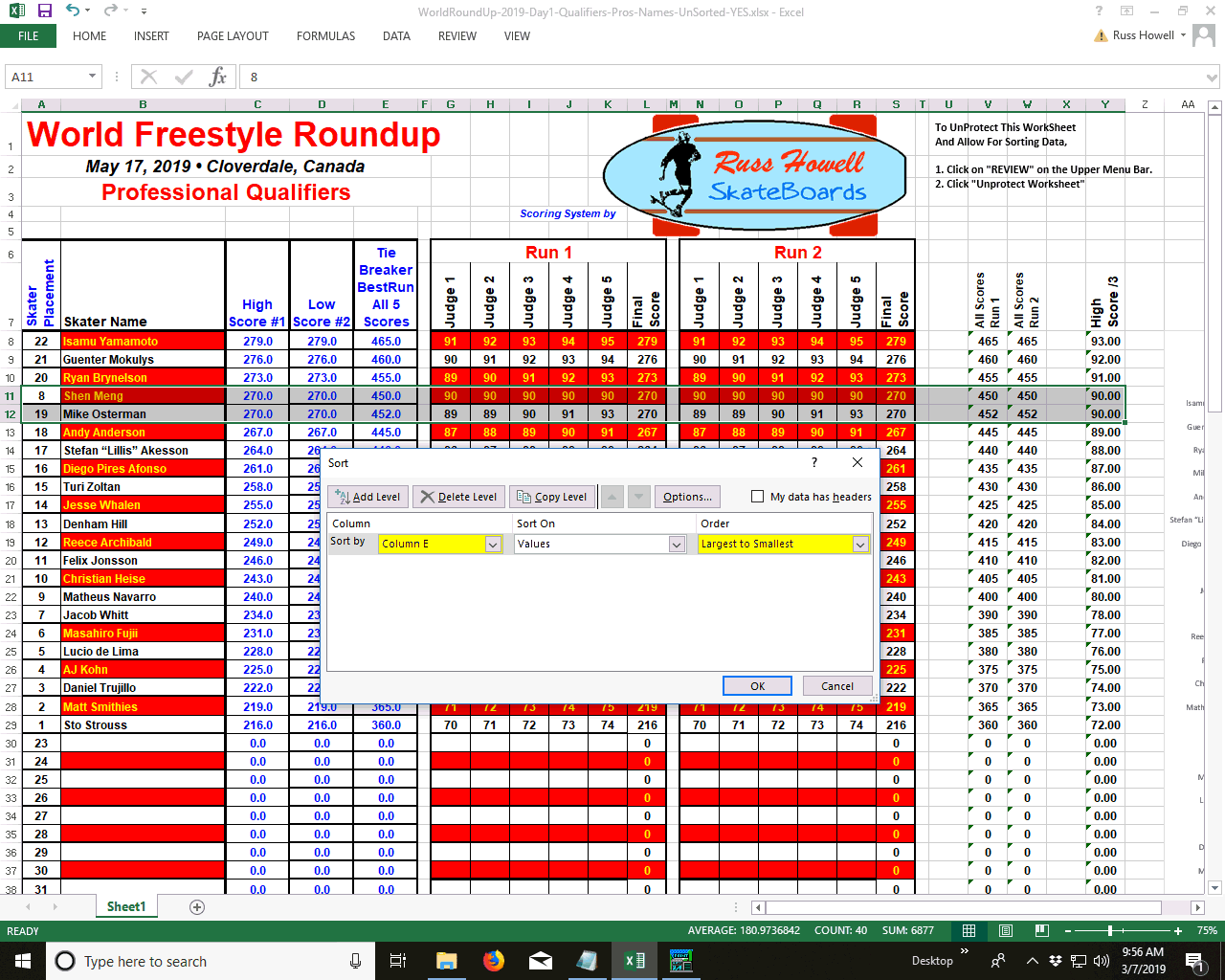 World Round-Up
Excel Spreadsheet
Scoring Instructions


Fill In:
Sort by "Column E“
Sort on "Values“
Order "Largest to Smallest"








Image #13
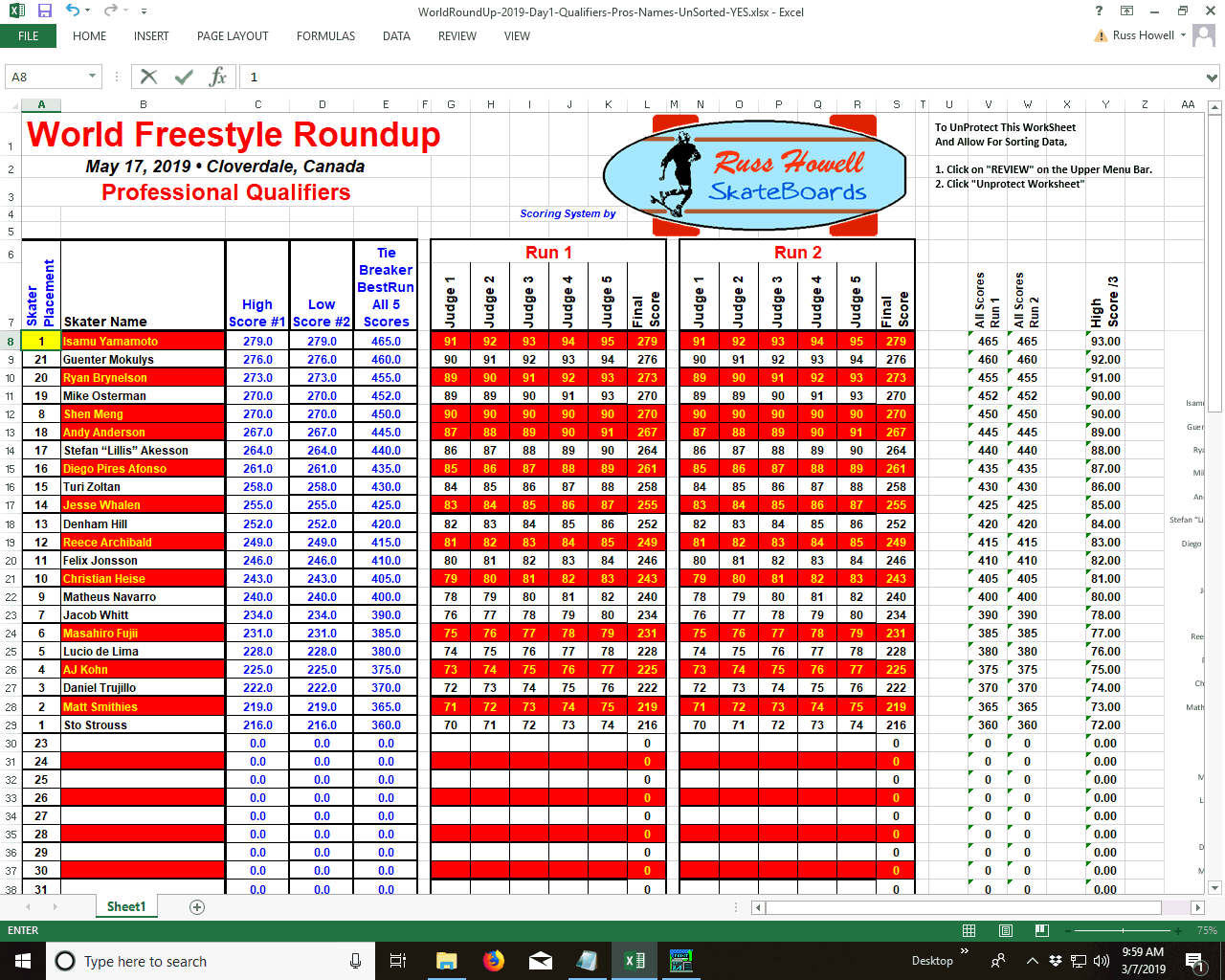 World Round-Up
Excel Spreadsheet
Scoring Instructions


Manually Number
The Placement Order
of Skaters in Column "A"

Replace Cell A8 with the Number "1"






Image #14
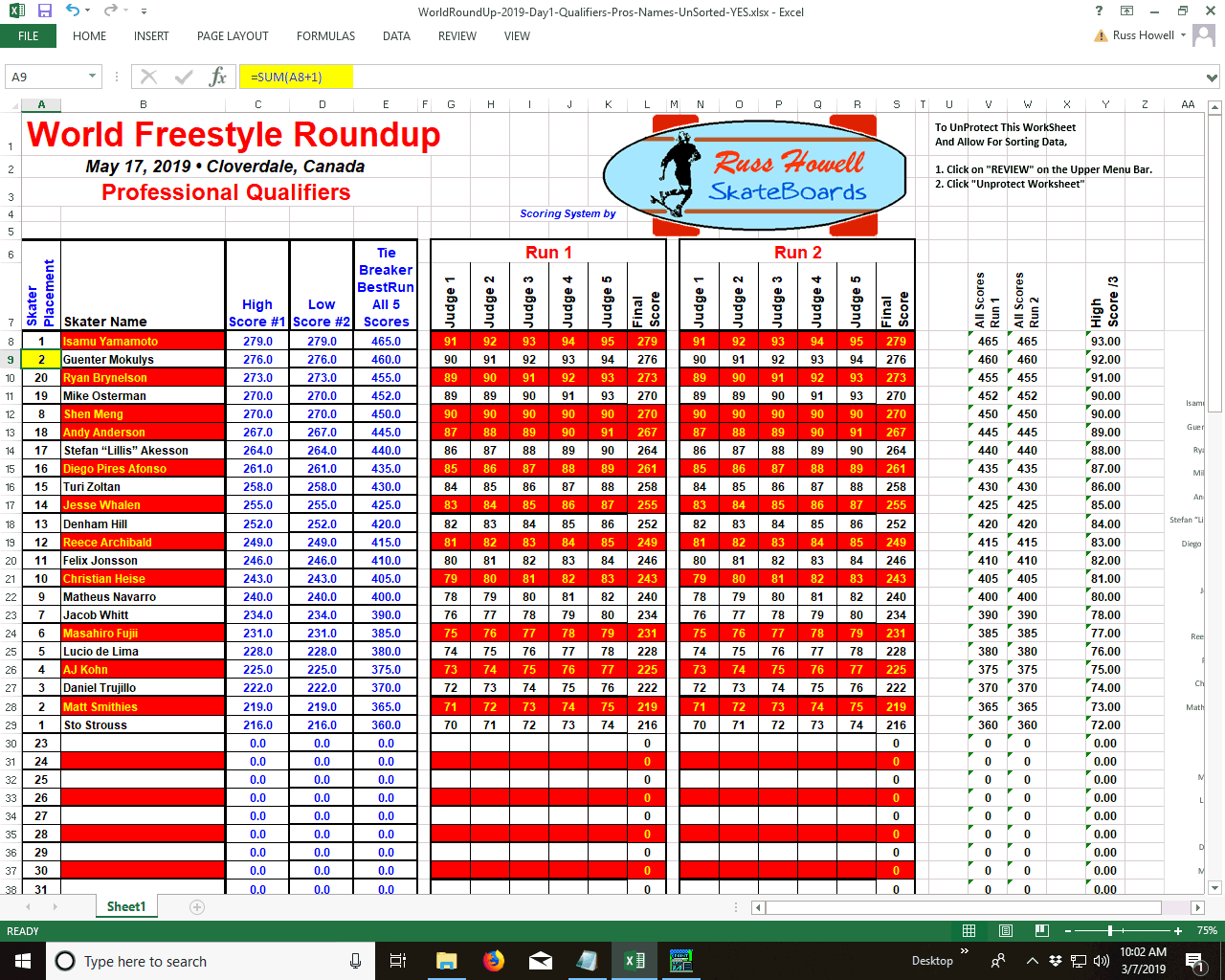 World Round-Up
Excel Spreadsheet
Scoring Instructions


Enter the following formula into Cell A9: =SUM(A8+1)

This formula adds "1" to the cell above it.







Image #15
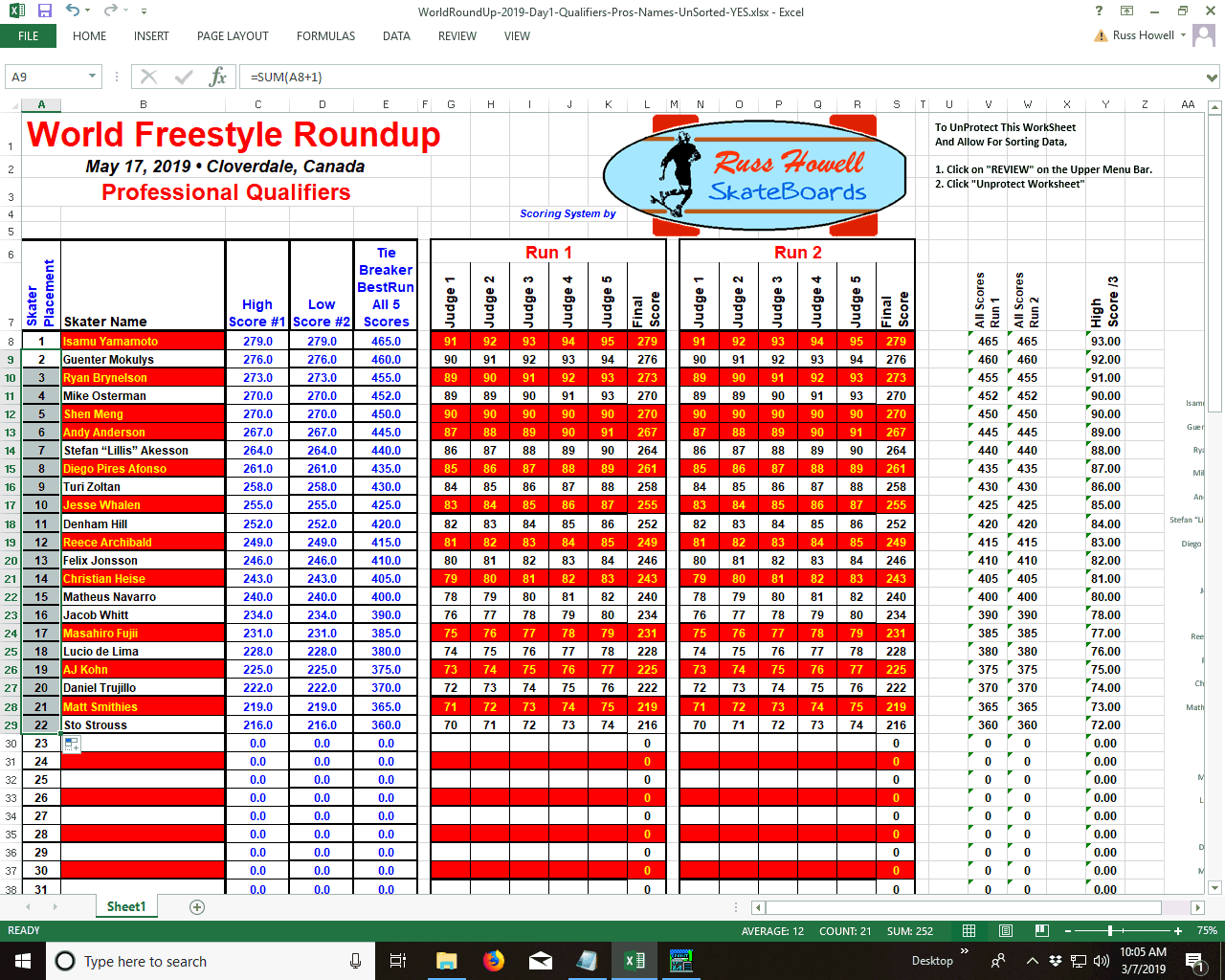 World Round-Up
Excel Spreadsheet
Scoring Instructions


Highlight Cell "A9
Click-and-Drag down to the last Skater's Cell in Column "A"

This Automatically Numbers the Placement Order for Skaters.





Image #16
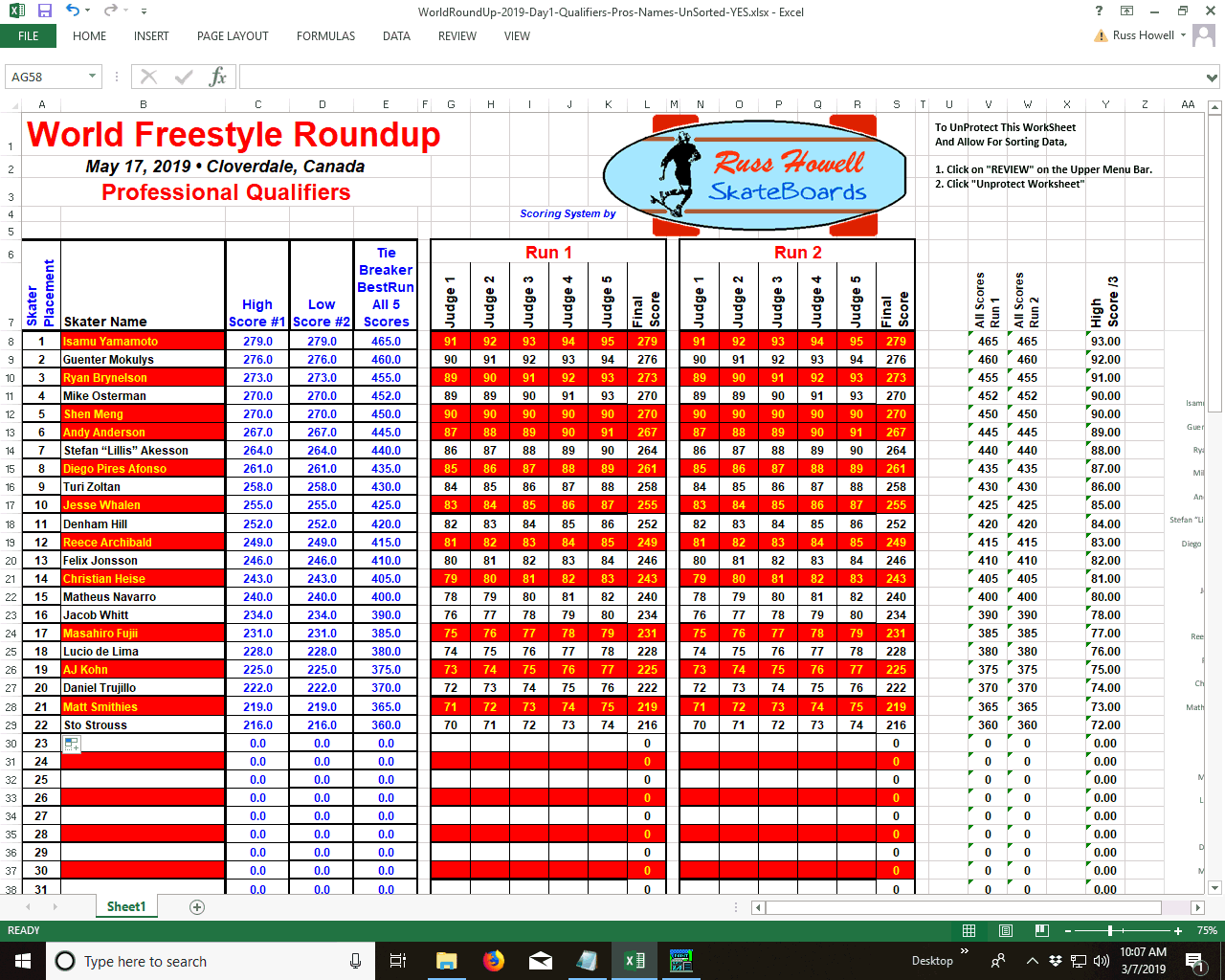 World Round-Up
Excel Spreadsheet
Scoring Instructions


The Scoring Sheet is now ready to Print Screen
(Screen Capture - PrtSc)









Image #17
World Round-Up
Excel Spreadsheet
Scoring Instructions


The Screen Capture can be edited for Printing










Image #18
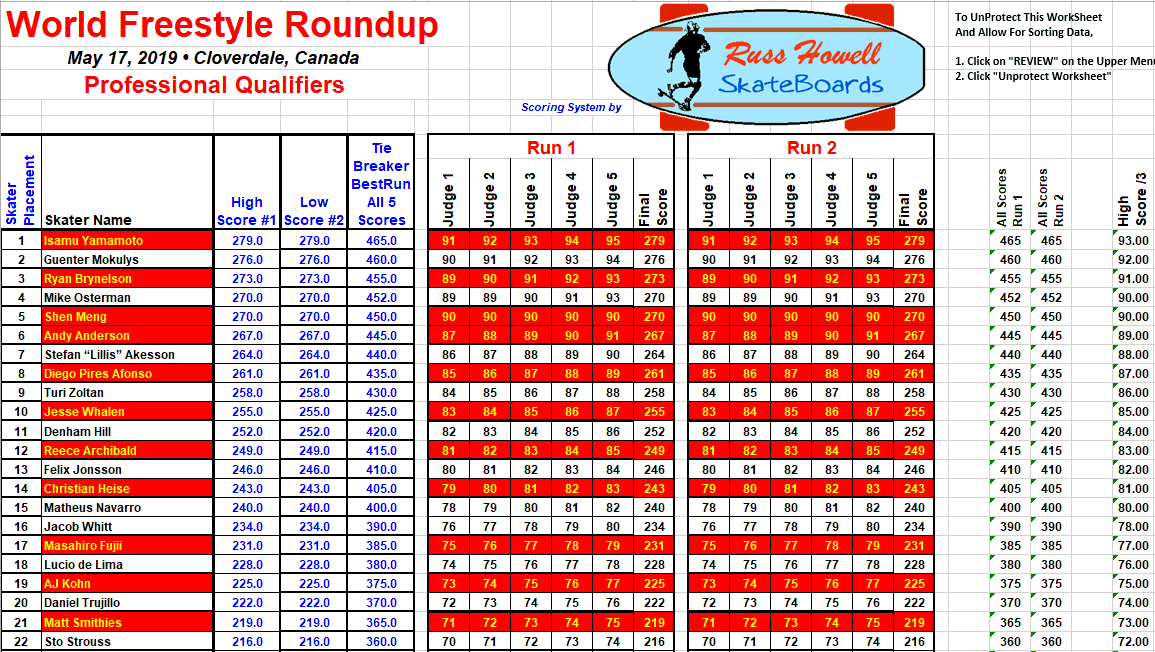 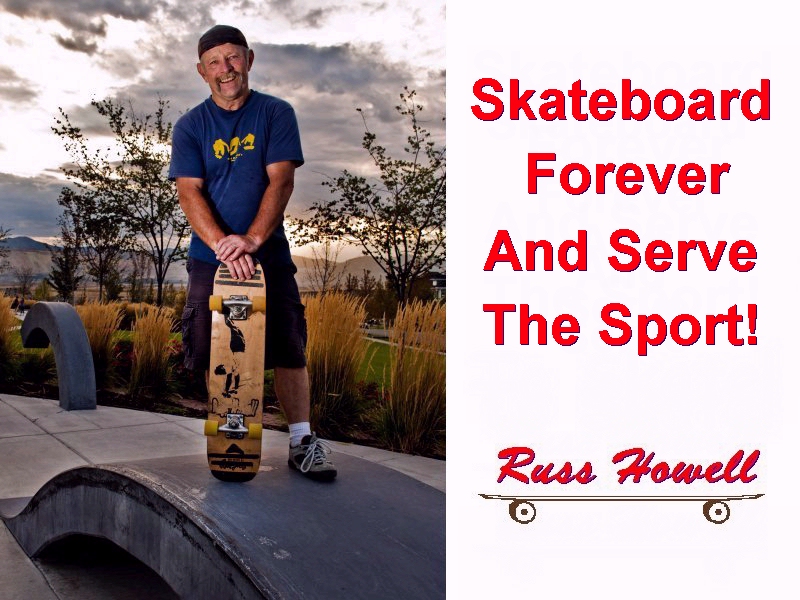 World Round-Up
Excel Spreadsheet
Scoring Instructions



Contact Russ Howell
For Further Information

E-Mail:
russwebdesigns@yahoo.com





Scoring Spreadsheets
Available On Request